Impact of Community Engagement Grants (2007-2012): 
A Preliminary Report
Virginia Commonwealth University
Urban, research university
31,000 students
Academic medical center
#1 public art school
No football team, but cool basketball coach!
VCU’s Quest for Distinction
Theme IV: Become a national model for community engagement and regional impact

Expand community engaged scholarship and service learning. 
Create university-community partnerships with a focus on the key targeted areas of:
K-12 Education
Access to Health
Economic Development
Sustainability
Provide strategic leadership in addressing sustainability challenges through curricular and service innovations and green facilities and operations.
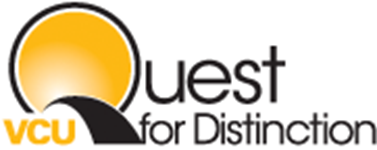 Recognition for Community Engagement
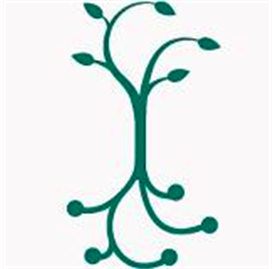 Recognized as 1 of 40 top community-engaged institutions by the Carnegie foundation
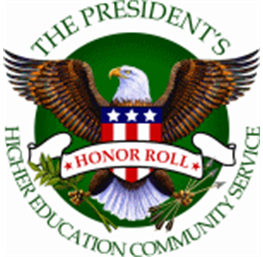 President’s Higher Education Service Honor Roll, with highest distinction
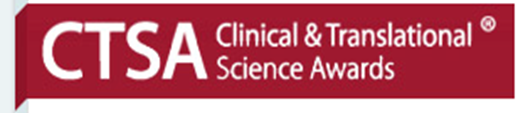 Recipient of a CTSA grant
Division of Community Engagement
Vision
VCU is a community of engaged citizens, working together changing lives.
 
Mission
The VCU Division of Community Engagement mobilizes university-community partnerships that generate innovative solutions to societal challenges and prepares the engaged citizens of tomorrow.
Council for Community Engagement
Builds a network of contacts across units
Disseminates information and resources
Gathers information from the community on critical needs and opportunities
Recognizes accomplishments of university-community partnerships
Oversees the grant program
Promotes CE opportunities
Questions
How do we create a culture of community engagement?

How do we facilitate university-community partnerships?

Can seed grant money be a catalyst for long-term partnerships?
Grants: Purpose & Background
Funds from the Offices of the Provost and the Vice President for Health Sciences ($100,000)
Provides one-year seed grants up to $20,000
Supports and encourages community-university partnerships
Creatively addresses community-identified needs with interdisciplinary approaches
Advances community engaged scholarship
History
Program began during 2007-2008
From 2007-2014, 51 grants have been awarded
Approximately $700,000 has been awarded 
Funded Projects have supported 
K-12 education, 
Access to health, 
Sustainability and 
Economic development
[Speaker Notes: Pull up grants]
Application Process
Information sessions
Online application
Applications reviewed by Council committee
Finalists interviewed with community partner
Awarded in May at a community celebration
Projects presented at subsequent May celebration
Final report and follow-up surveys
CCE Grants Impact (2007-2012)
Data collected from PIs: 
Final reports
Follow-up surveys
Next steps: 
Survey of community partners
Analysis of combined impact and comparison of perspectives
Response Rate
Complete data for 20 grants 
52.6% response rate
*Only reports with complete data are in count
[Speaker Notes: Continue to elicit and accept additional information]
Key Findings
Majority of projects (65%) are ongoing
20% of closed projects still maintain a relationship with their partners
Students are primarily engaged through service-learning
Scholarship generated is primarily articles and presentations
PIs leverage this grant to obtain additional internal and external funding support
[Speaker Notes: $285,000 external funds /$476,407 total CCE grant seed = 60%. This figure does not include the $ from in-kind donations projects were able to obtain.]
Status of the Projects (n=20)
[Speaker Notes: Out of the 20 projects, 13 are currently operating and 7 have closed since the initial funding period.]
Maintained a Relationship After Grant Period (n=20)
Faculty Contributions to Ongoing Partnerships (n=16)
Community Member Contributions to Ongoing Partnerships (n=16)
Financial Sustainability
No match required, but many PIs report additional in-kind and cash contributions to support the funded project

Of the 20 reports, 5 projects received additional funding ($213,000 from external sources) 

Sources have been federal grants, private and corporate foundations and other VCU sources
[Speaker Notes: Of the 35 projects, many more have received support than the 5 … still collecting data]
Contribution to Faculty Scholarship (n=16)
[Speaker Notes: Out of the 20, only 16 provided data for these categories]
Areas of Student Involvement(10 of 13 ongoing projects)
[Speaker Notes: 10 of the 13 ongoing projects indicate that students are still involved

10 of the 13 ongoing projects indicate that students use their project experience as the basis to further their own independent learning]
Contribution to Student Scholarship
Reflections on Impact
Involvement of community partners in all stages of the projects
Impact on the VCU culture and Richmond community
Encouragement of interdisciplinary work 
70 different VCU units have participated
Development of models for engaged teaching, research, and service
Growing number of faculty with expertise in community engaged scholarship
Questions
How do we create a culture of community engagement?

How do we facilitate university-community partnerships?

Can seed grant money be a catalyst for long-term partnerships?
Division of Community Engagement
www.community.vcu.edu
Cathy Howard, PhD
Vice Provost
Division Community Engagement
choward@vcu.edu
Valerie Holton, PhD, LCSW
Director, Community-Engaged Research
Division Community Engagement
vholton@vcu.edu
Jennifer Jettner, ABD, MSW 
Graduate Assistant
Division of Community Engagement
jettnerjf@vcu.edu